State Budget Update
Legislative Analyst’s Office

C.A.S.H. Fall Conference
October 15, 2013
www.lao.ca.gov
Update on U.S. Economy
1
Gross Domestic Product Projected to Grow About 3 Percent Annually
Year-to-Year Percent Change
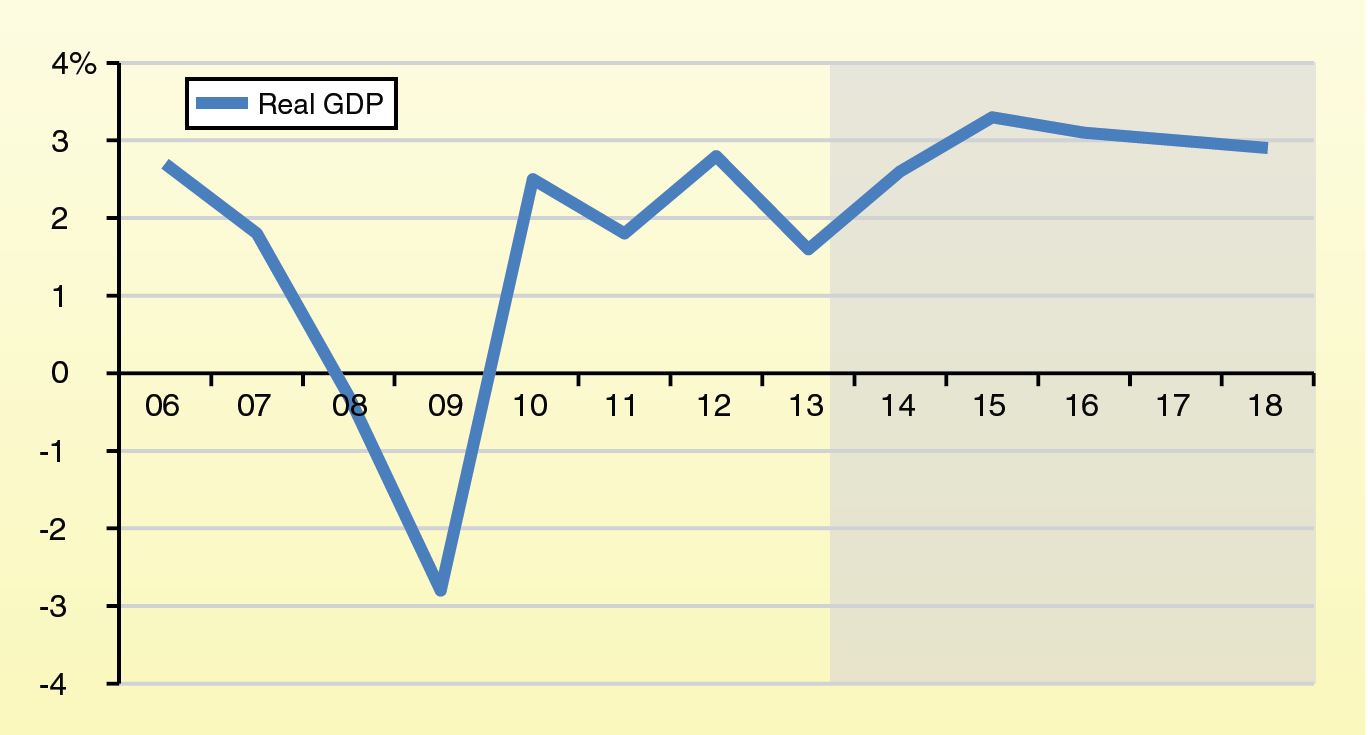 2
Personal Income Projected to Grow About 5 Percent Annually
Year-to-Year Percent Change
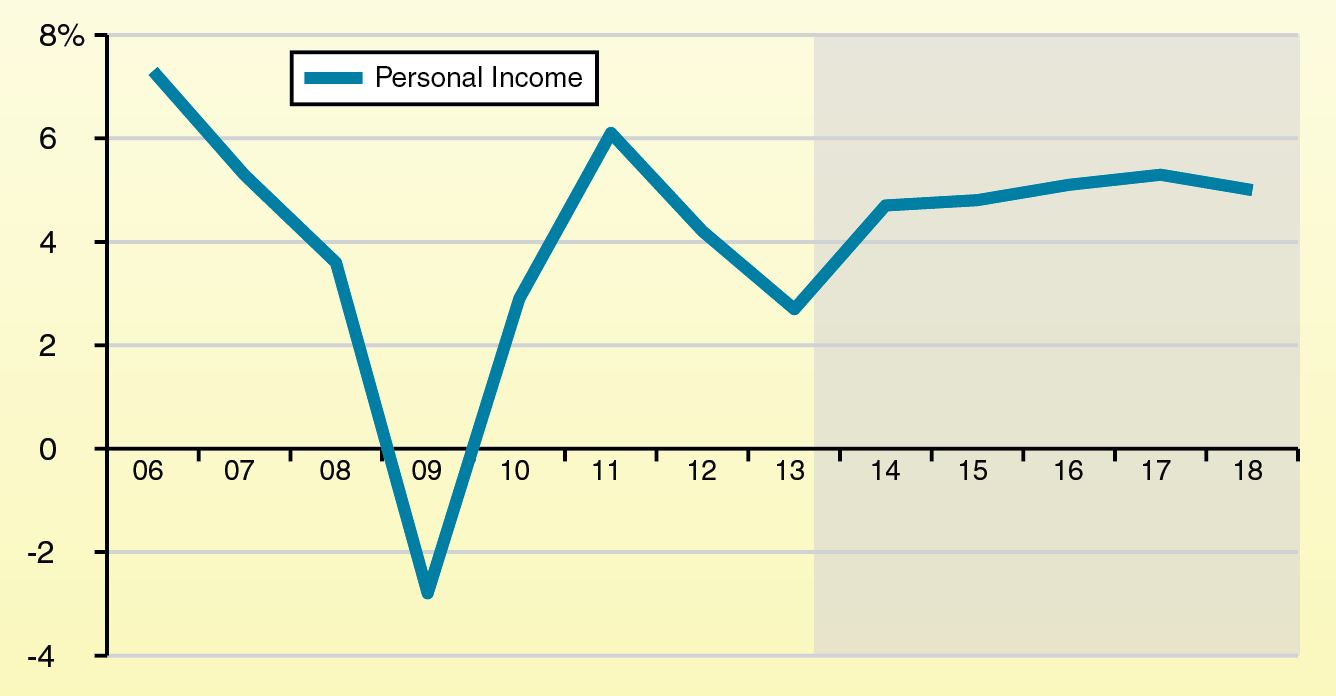 3
S&P 500 Volatile But Projected to Grow Over Period
Year-to-Year Percent Change
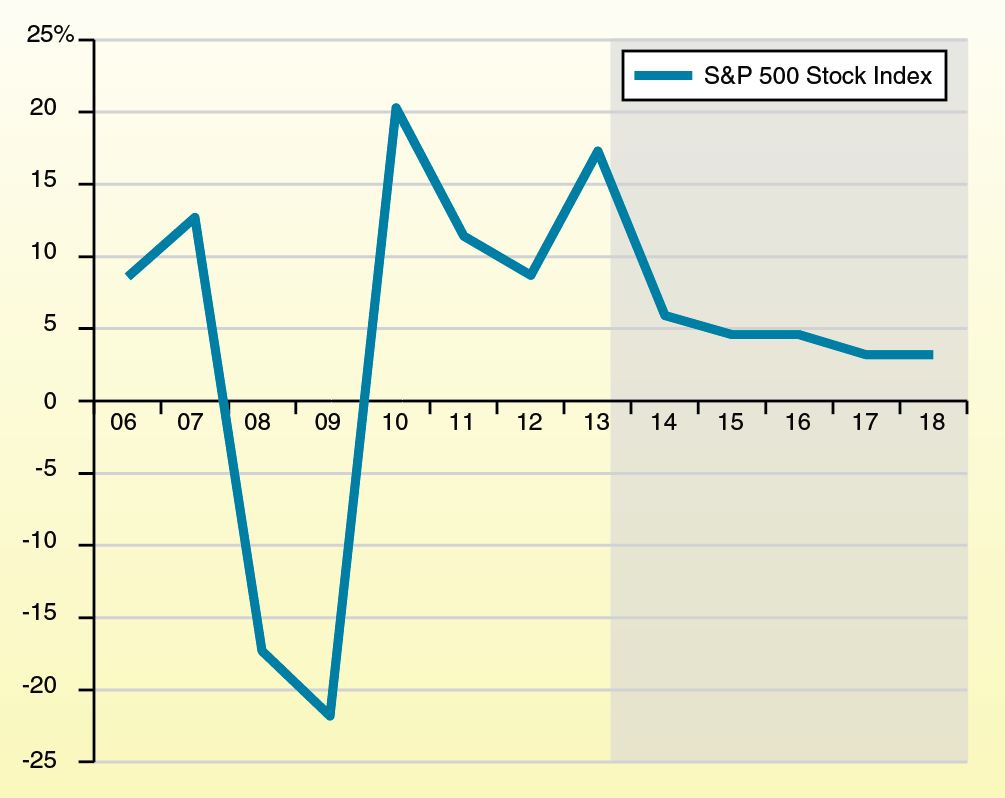 4
Employment Projected to GrowLess Than 2 Percent Annually
Year-to-Year Percent Change
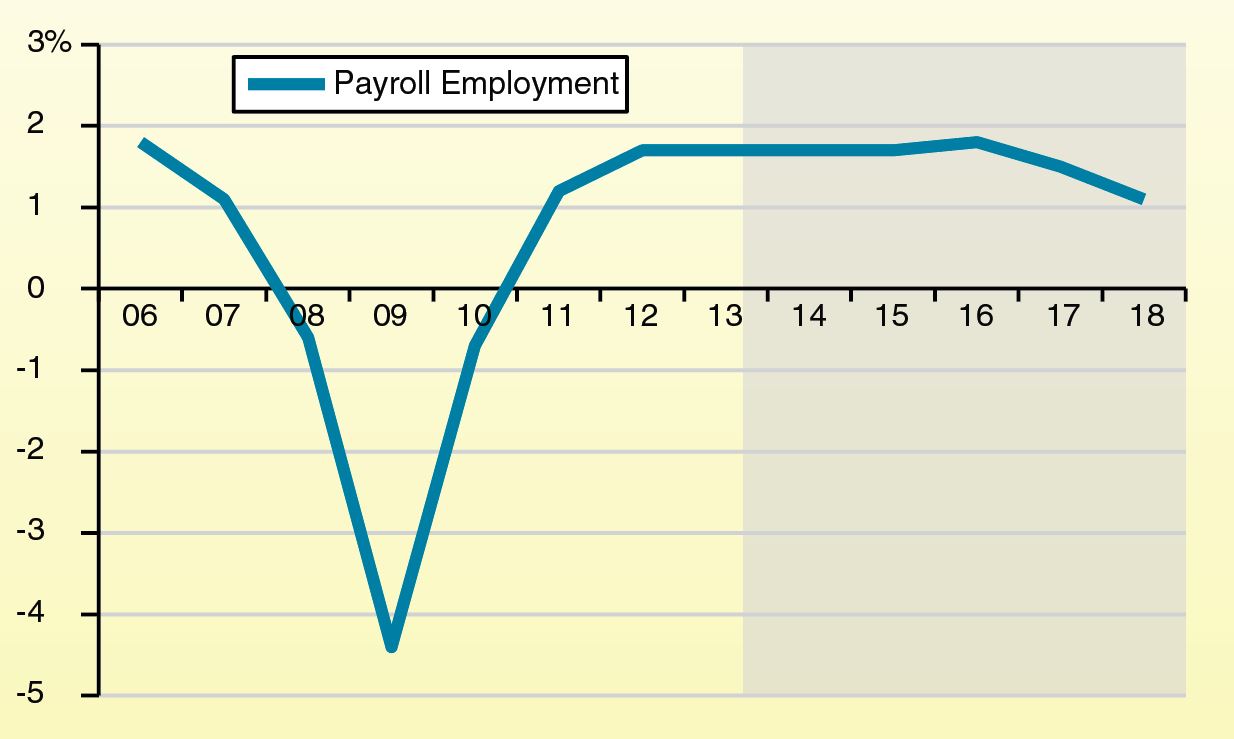 5
Major Concerns
Federal Shutdown
Debt Ceiling Impasse
Downturn in Stock Market
6
Update on California Economy
7
Payroll Employment GrowingIn Eight Industry Sectors
Percent Change From August 2012 to August 2013
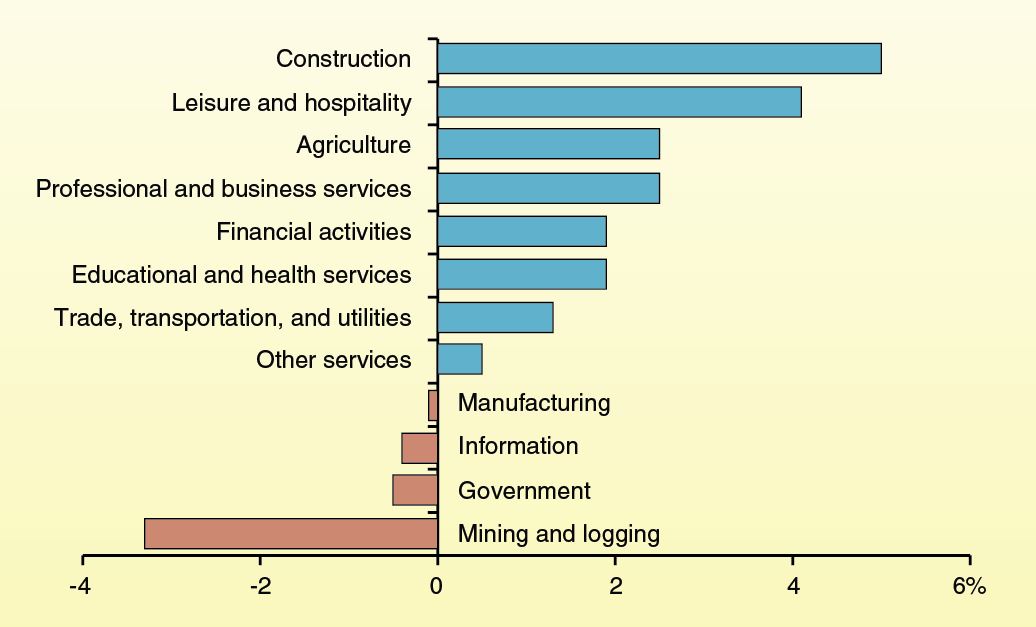 8
Unemployment Rate for 12 Largest Counties Varies Notably
Rate in August 2013
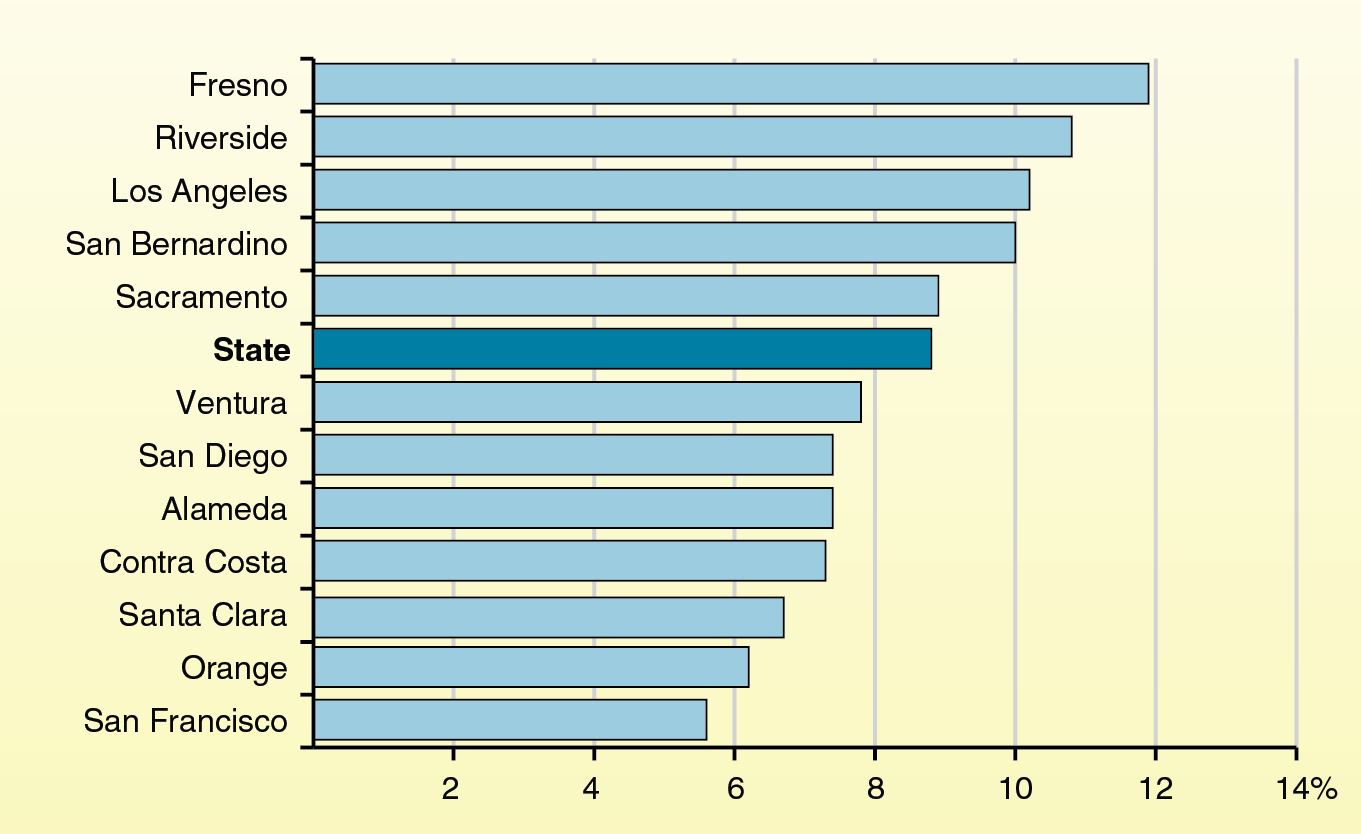 9
Significant Increase in Housing Prices in State’s Large Metropolitan Areas
Percent Change
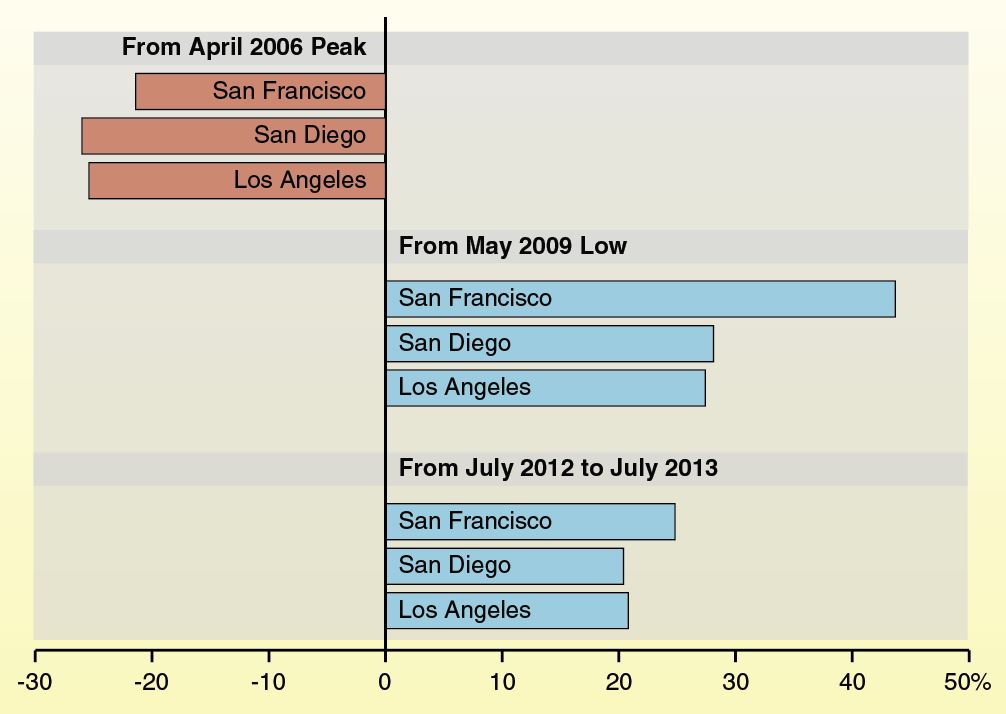 10
State Revenue Growth Linked With Stock Market Growth
Year-Over-Year Percent Change
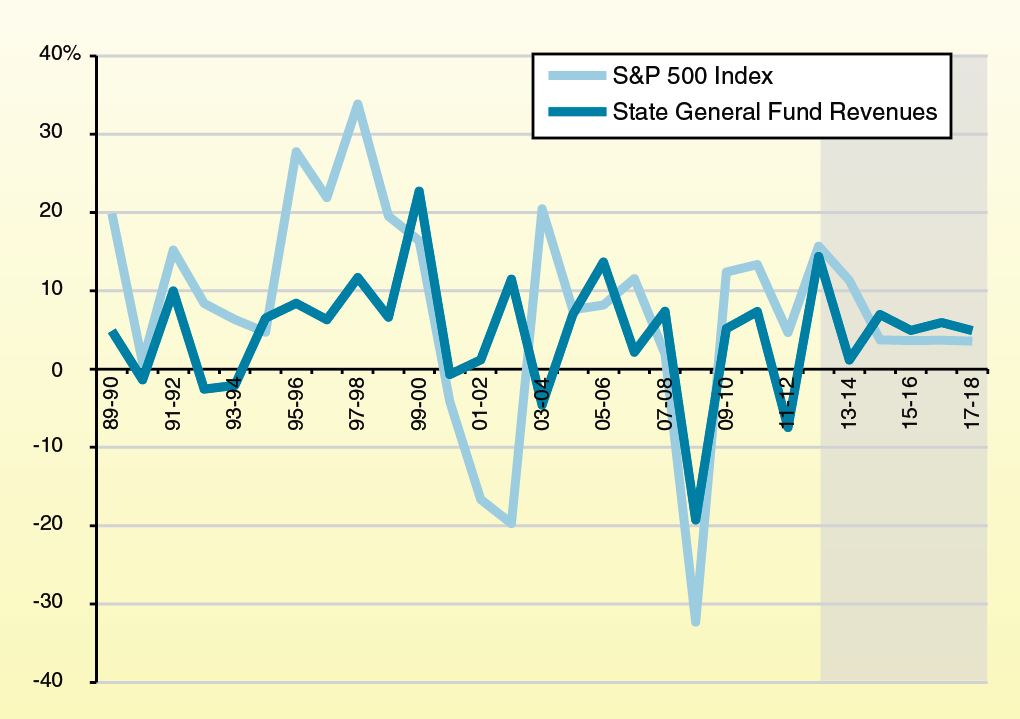 11
Revenue Update
12
Budget Act Revenue Assumptions
General Fund and Education Protection Account Combined(Dollars in Millions)
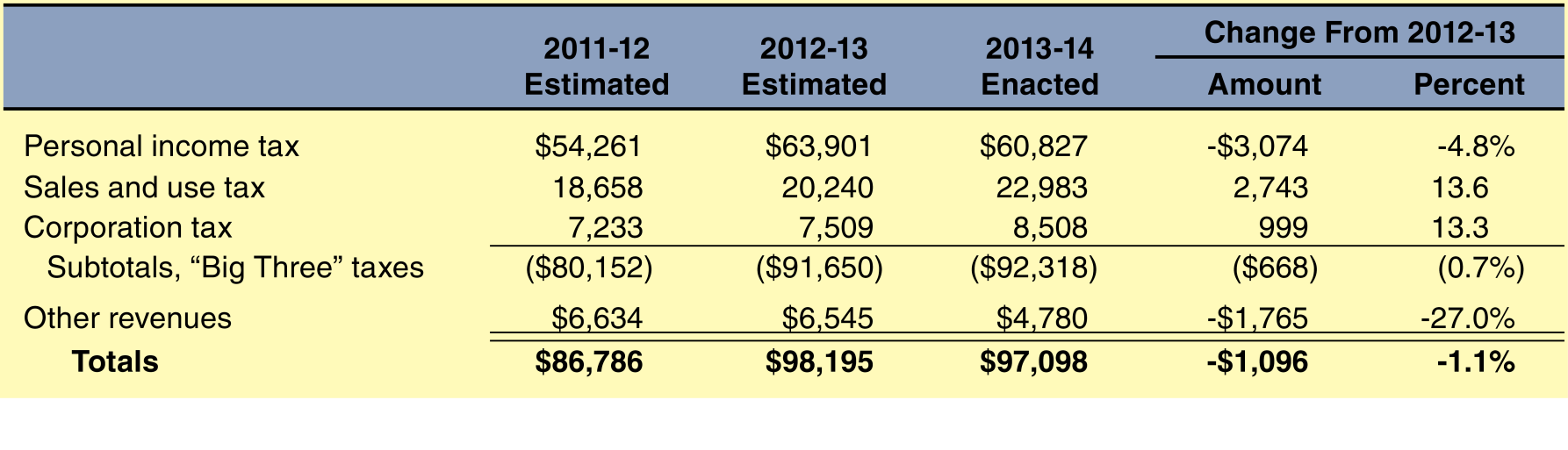 13
General Fund ConditionUnder Budget Act
General Fund and Education Protection Account Combined(Dollars in Millions)
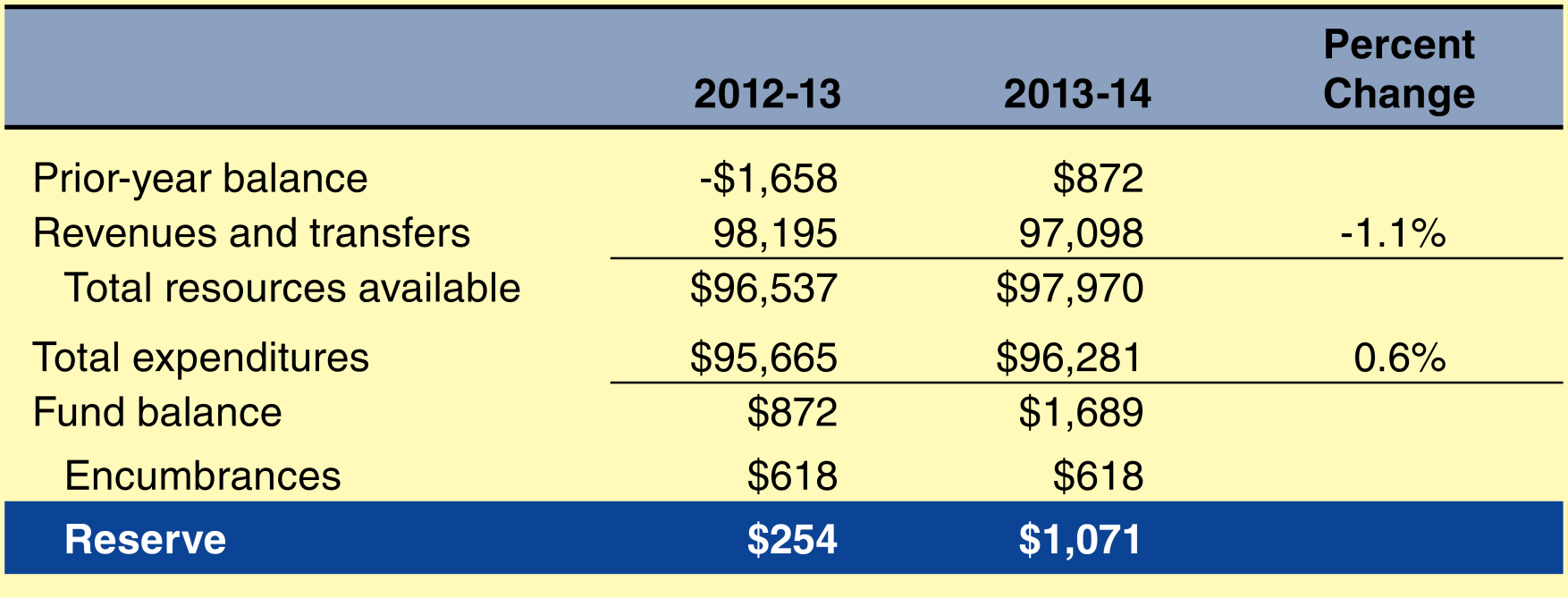 14
2012-13 State Revenue Update
Year End (In Millions)
15
2013-14 State Revenue Update
Personal Income Tax (PIT) Withholding Above Projections
PIT Estimated Payments Above Projections
Sales Tax Revenues Below Projections
Corporate Tax Revenues Below Projections
16
Education Budget Recap
17
Proposition 98 Funding
In Millions
18
Major 2012-13 Changes
In Millions
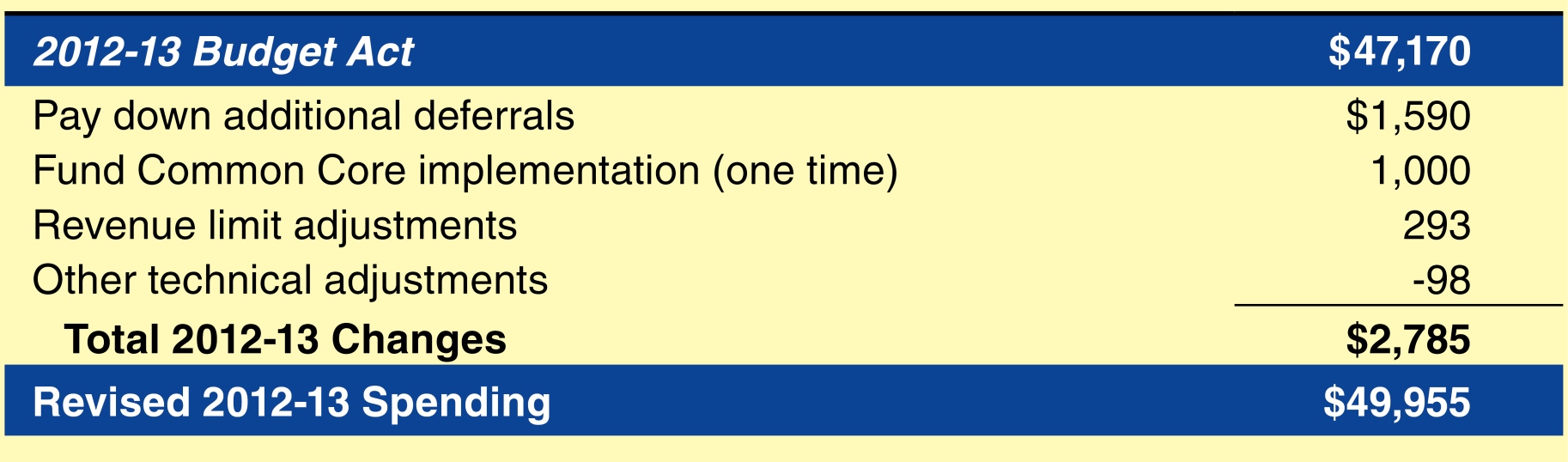 19
Major 2013-14 Changes
In Millions
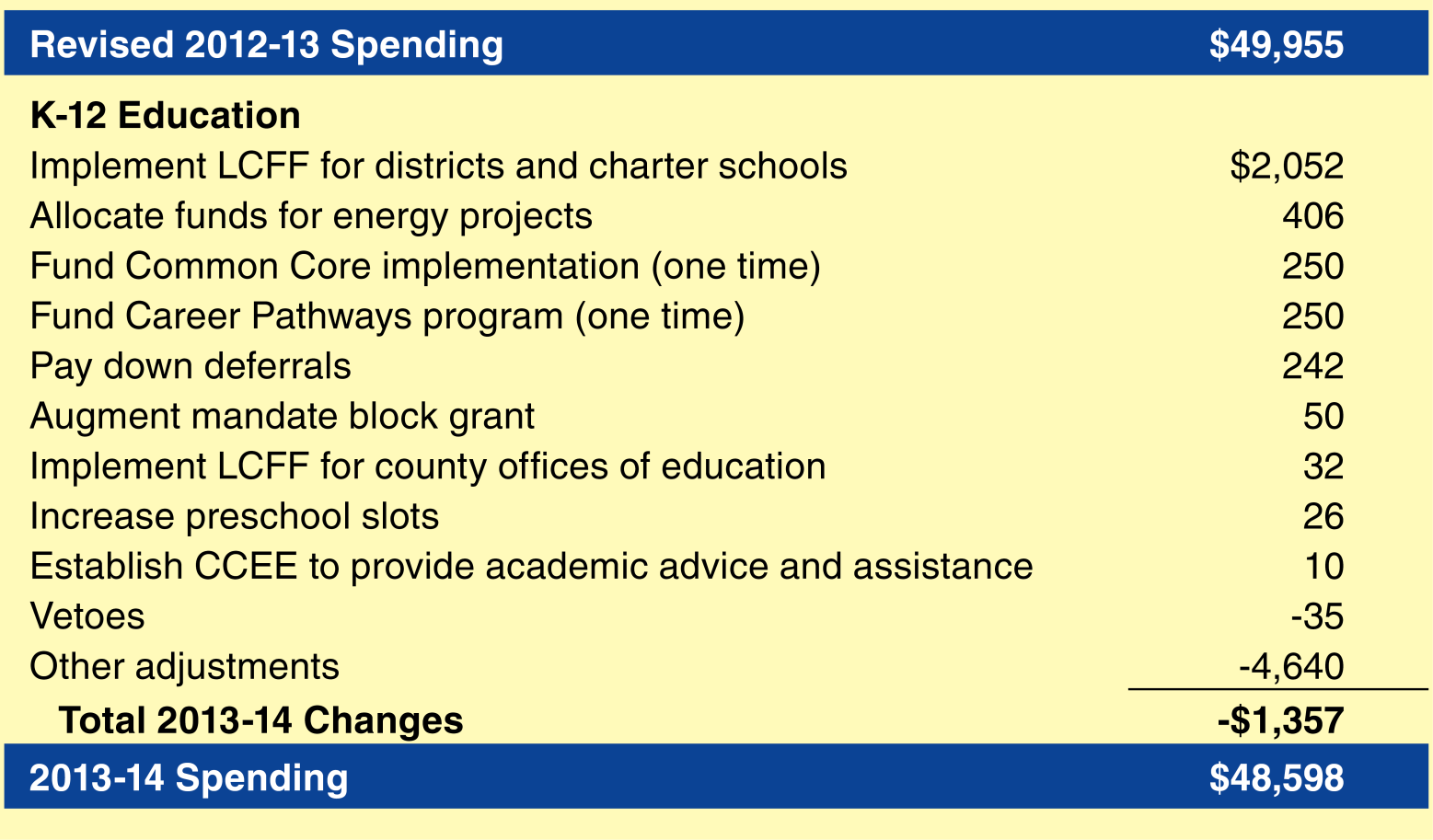 20
Programmatic Per-Pupil Funding Rebounding
Per-Pupil Funding in Dollars
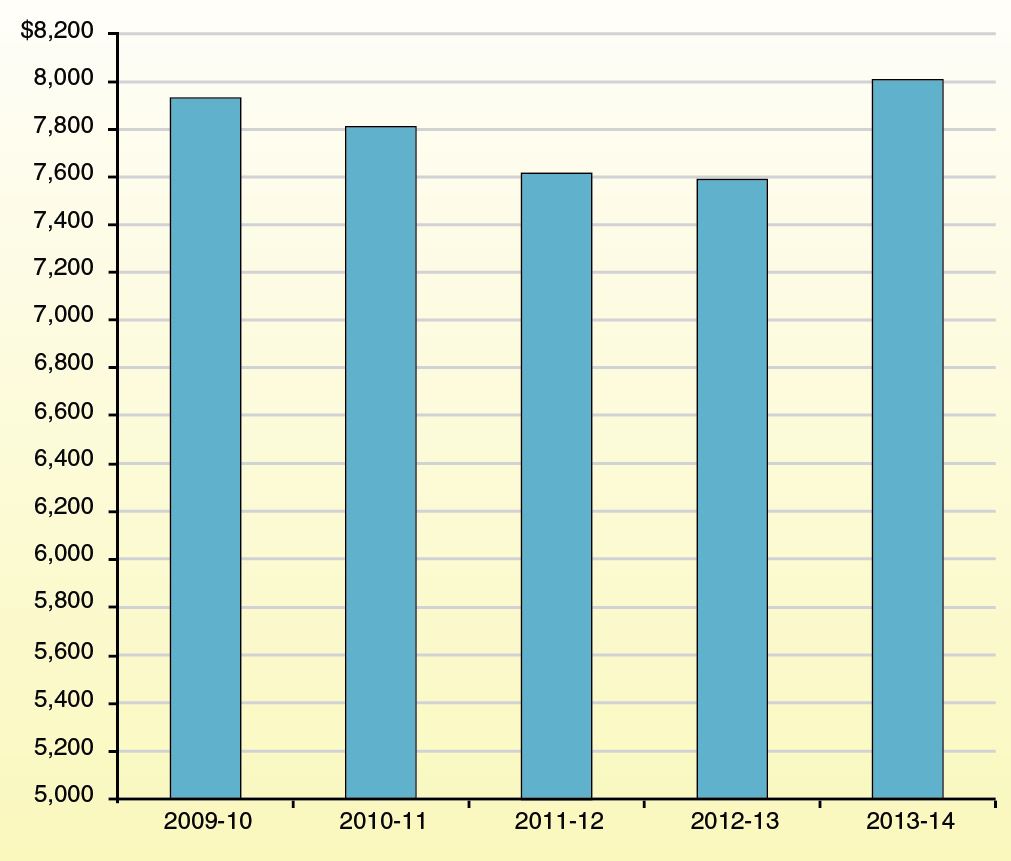 21
Tracking Deferral Paydowns
In Millions
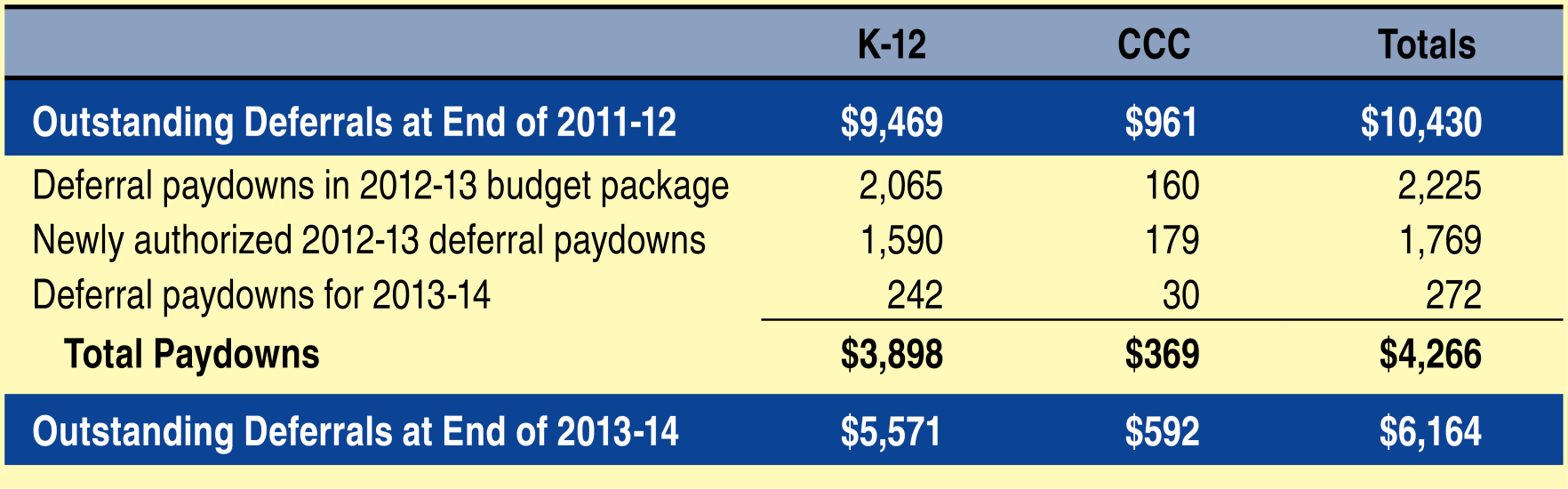 22
Education Budget Outlook
23
Pessimistic Scenario
24
Best Guess Scenario
25
Optimistic Scenario
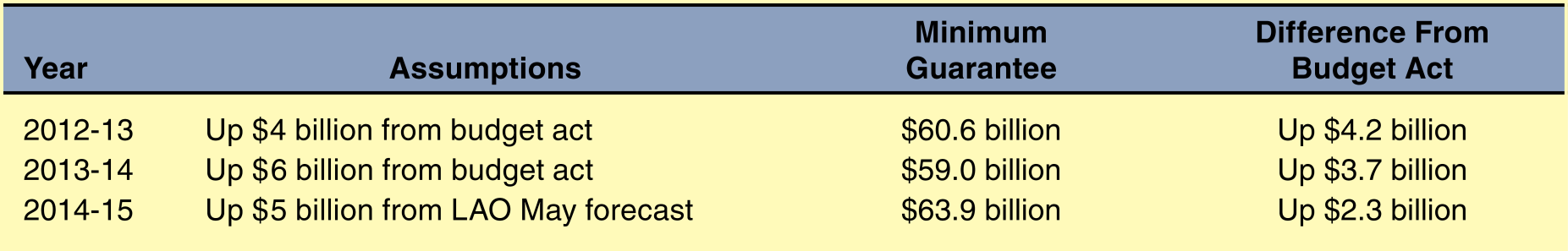 26
27